INNOVATION AND INVENTION
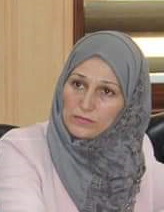 Dr.DJOUDI Hanane
Faculty of ECMS/ University of Biskra
                                                                             October, 2024
REF: Business vocabulary in use
Entrepreneurship is the ability and readiness to develop, organize and run a business enterprise, along with any of its uncertainties in order to make a profit. The most prominent example of entrepreneurship is the starting of new businesses.
In economics, entrepreneurship connected with land, labour, natural resources and capital can generate a profit. The entrepreneurial vision is defined by discovery and risk-taking and is an indispensable part of a nation’s capacity to succeed in an ever-changing and more competitive global marketplace.
What isEntrepreneur-ship?
https://byjus.com/commerce/what-is-entrepreneurship/
A
B
C
EX 1
EX 2
EX 3
Thanks
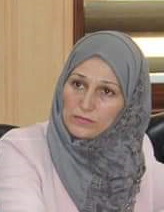